#NoSmokingMonth
Make March Your Month to Quit
Communications Toolkit
March 2025
No Smoking Month 2025
Communications Toolkit
Purpose

This document provides an overview of the No Smoking Month campaign for March 2025. 

This aid is to help Trusts, GP practices and pharmacies, Councils, Community Champions (eg. Healthy Living Centres) and those managing relevant social media accounts to lead on their own locally led campaigns to engage with smokers in a coordinated and cohesive approach during the month of March.
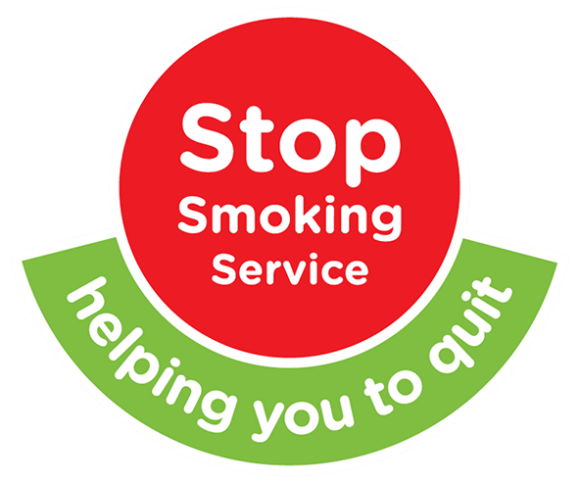 The purpose of the month is to:

Raise awareness and highlight the health implications of smoking tobacco for both smokers and those who regularly spend time with smokers, such as family and friends.  

Encourage smokers to take that first step towards quitting smoking. 

Highlight the many benefits associated with giving up smoking.

Profile the people positively impacted by giving up smoking and the specialists who make the journey to abstinence successful. 

Promote the available stop smoking services available across NI.
2
No Smoking Month 2025
Communications Toolkit
No Smoking Month Themes

A handy set of themes have been selected to help plan your activity throughout the month of March. 

You can use the themes most important to you, your work, and your local audiences. The important thing is to keep the momentum going across the month of March to reach as many people as possible with No Smoking messages.
Available Services – what they are, what they do, how to access them.

Meet The… - showcasing the people behind the services.
General Health – highlighting the health benefits of quitting.

Vaping – tackling vaping misconceptions.












Mental Wellbeing – how smoking impacts anxiety and depression.

Smoke Free Places – discouraging smoking in particular locations.  

Pregnancy  & Children – smoke free pregnancies and households. 

Finances – detailing the savings to a smoker’s pocket.
3
No Smoking Month 2025
Communications Toolkit
Theme: Available Services
Suggested Social Media Messages:
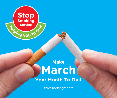 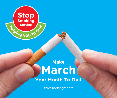 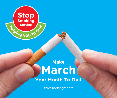 *Please see the Campaign Assets Library to download the ready-to-use social media images/videos to accompany the posts. 
Alternatively, create something bespoke to your own social media channels.
4
No Smoking Month 2025
Communications Toolkit
Theme: Meet the…Stop Smoking Specialists 
Suggested Social Media Messages:
*Please see the Campaign Assets Library to download the ready-to-use social media images/videos to accompany the posts. 
Alternatively, create something bespoke to your own social media channels.
5
No Smoking Month 2025
Communications Toolkit
Theme: General Health
Suggested Social Media Messages:
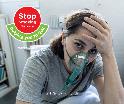 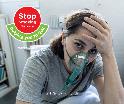 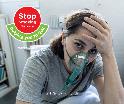 *Please see the Campaign Assets Library to download the ready-to-use social media images/videos to accompany the posts. 
Alternatively, create something bespoke to your own social media channels.
6
No Smoking Month 2025
Communications Toolkit
Theme: Vaping
Suggested Social Media Messages:
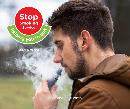 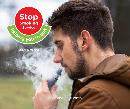 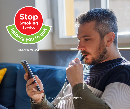 *Please see the Campaign Assets Library to download the ready-to-use social media images/videos to accompany the posts. 
Alternatively, create something bespoke to your own social media channels.
7
No Smoking Month 2025
Communications Toolkit
Theme: Mental Wellbeing
Suggested Social Media Messages:
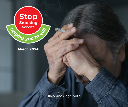 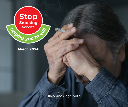 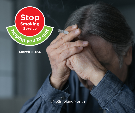 *Please see the Campaign Assets Library to download the ready-to-use social media images/videos to accompany the posts. 
Alternatively, create something bespoke to your own social media channels.
8
No Smoking Month 2025
Communications Toolkit
Theme: Smoke Free Places
Suggested Social Media Messages:
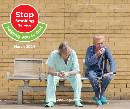 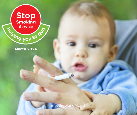 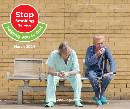 *Please see the Campaign Assets Library to download the ready-to-use social media images/videos to accompany the posts. 
Alternatively, create something bespoke to your own social media channels.
9
No Smoking Month 2025
Communications Toolkit
Theme: Pregnancy & Children
Suggested Social Media Messages:
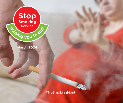 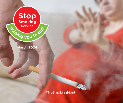 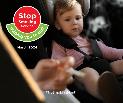 *Please see the Campaign Assets Library to download the ready-to-use social media images/videos to accompany the posts. 
Alternatively, create something bespoke to your own social media channels.
10
No Smoking Month 2025
Communications Toolkit
Theme: Finances
Suggested Social Media Messages:
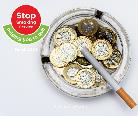 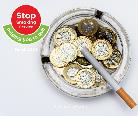 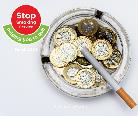 *Please see the Campaign Assets Library to download the ready-to-use social media images/videos to accompany the posts. 
Alternatively, create something bespoke to your own social media channels.
11
No Smoking Month 2025
Communications Toolkit
Campaign Assets Library

Click Here to find everything you need to help with your No Smoking Month promotional activity.
Stop Smoking Logo

Click Here to download the Stop Smoking Logo to use on any posters or social media graphics that you plan to create for No Smoking Month 2025.

Press & Media

Click here to download a press release template. Add your own comment before issuing within your local community and internal channels. 

Email Signature

Click Here to download your Stop Smoking Month email signature. 


















Video Content

We have an official No Smoking Month video, which showcases the people working behind the Stop Smoking Services. 

In addition, there is a bank of video content from previous years that can be used throughout the month to help grow awareness and educate people on the benefits of quitting smoking. 

Click to Access  No Smoking Month video. 
Click to Access previous #StopSmoking case study videos. 




















Social Media Graphics

Click Here to download the themed social media graphics.

To help monitor the effectiveness of the campaign please use one or more of the following official hashtags when posting:

#NoSmokingMonth
#StopSmoking 
#StopSmokingNI 
 
One Stop Shop Webpage

Click Here to visit the Stop Smoking website where you will find information on quitting, benefits, ways to quit and success stories.
12
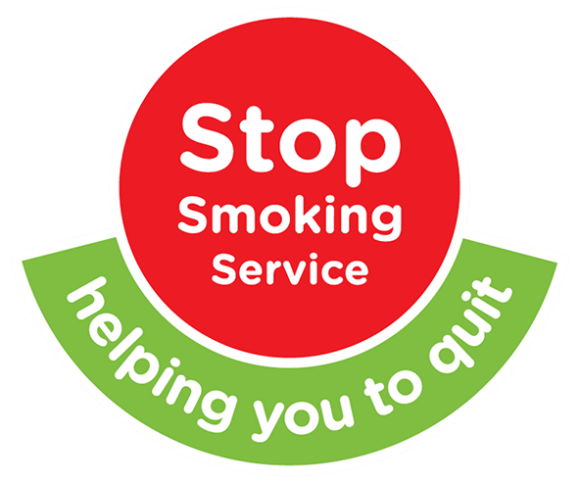 13